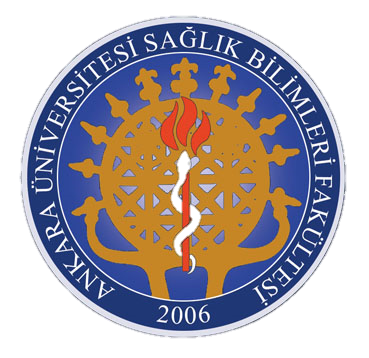 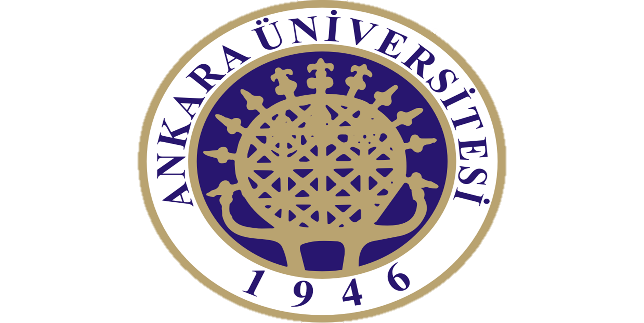 GÖRÜŞME İLKE VE TEKNİKLERİ
Sağlık Bilimleri Fakültesi 
Çocuk Gelişimi Bölümü
İnsan yaşamında, görüşmenin önemli ve bir o kadar da eski bir yeri vardır. 
Görüşme, bireylerin, çeşitli konulardaki bilgi düşünce, tutum ve davranışları ile bunların olası nedenlerinin öğrenilmesinde en kestirme yol olarak kullanıla gelmiştir.
Sözlü anlatım, yanlış anlamaların da olması, ek açıklamalarda bulunma olasılığının olması, görüşmenin, daha rahat olması ve daha az zaman alması nedenleriyle birçok kimse tarafından yazılı anlatıma tercih edilir. 
Görüşmede, söylenenlerin, gerçek ve derinliğine anlamları çıkartılabilir. 
Görüşmede, ses tonu, mimikler ve soruları cevaplamada gösterilen istek, söylenenlerin değerlendirilmesinde önemli ipuçları niteliğindedir.
Görüşme ile veri toplamanın geniş uygulama alanı vardır: 
Hastası ile konuşan bir doktor, müvekkili ile görüşen bir avukat, suç zanlısını sorguya çeken hakim, teftişte öğretmen müfettiş ilişkisi örnek olarak gösterilebilir.
Müfettiş öğretmen ilişkilerindeki görüşmede, amaca ulaşılabilmesi için tarafsızlık, dinleme, anlayış ve işbirliği ilkelerine uyulması gerekir 
Görüşmecilerin seçimi, eğitimi, özel bir çaba ve duyarlık gerektirir.
Çok iyi yetiştirilmiş görüşmeciler olmadıkça, özellikle, görüş, inanç, tutum gibi bir çok konuda veri toplama olasılığı son derece sınırlıdır.
Görüşmenİn tanImI ve önemİ
Görüşme, sosyal bilimlerde ve özellikle de Sosyoloji ’de en sık kullanılan araştırma yöntemlerinden biridir; neredeyse sosyolojik yöntemle hemen hemen eş anlamlı kullanılır hale gelmiştir.

 Yirminci yüzyılın son çeyreğinde pek çok sosyal bilim alanında görüşme, etkili bir veri toplama yöntemi olarak yerini almıştır.
Örneğin; örgüt çalışmalarında örgüt bilimciler, örgütlerin değişik yönlerini ve özellikle de örgütlerin kültür ve sembolik boyutlarını çalışırken görüşmeyi, temel veri toplama aracı olarak kullanmaktadır.
Görüşme; beceri, duyarlılık, yoğunlaşma, bireyler arası anlayış, öngörü, zihinsel uyanıklık ve disiplin gibi pek çok boyutu kapsaması açılarından, hem sanat hem de bilimdir.

 Bu yönüyle görüşme, bireylerin zaman zaman birbirini duymadığı, mesajların yanlış alındığı ve çok az derinliğin bulunduğu sıradan bir konuşmadan farklıdır.
Görüşme, insanların neyi ve neden düşündüklerini, duygu, tutum ve hislerinin neler olduğunu, davranışı yönlendiren faktörleri ortaya çıkarmayı amaçlayan bir veri toplama aracıdır.
Nitelikli bir görüşmede, günlük etkileşim ve iletişim sürecinde oluşan hatalar (dinleme eksikliği, önyargılar gibi) yapılmaz.

 Stewart ve Cash görüşmeyi, ‘önceden belirlenmiş ve ciddi bir amaç için yapılan, soru sorma ve yanıtlama tarzına dayalı karşılıklı ve etkileşimli bir iletişim süreci’ olarak tanımlamıştır.
Patton’a göre görüşmenin amacı, bir bireyin iç dünyasına girmek  ve onun bakış açısını anlamaktır.

Görüşme yoluyla, deneyimler, tutumlar, düşünceler, niyetler, yorumlar, zihinsel algılar ve tepkiler gibi gözlenemeyeni anlamaya çalışırız.
Kaynakça